Team P5T
Presentation, Proposal, and Paper Program Permissions Tool
Sponsor:
Nathan Claes, PhD
 US Veterans Affairs : Center of Excellence for Suicide Prevention
Richard Laughlin
Alexander Kelley
James Fitzgerald
Jacob Siegel
*Agenda
Project Background
Scope and Requirements
Process Methodology
Design
Testing and Risks
Future Plans
Reflection
Questions
Project Background
Program Tracking
Program Status
Storage of related documents
Reviews and Approval Tracking
Webcrawler
Grants
Citations
Scope & Requirements
Scope
Web application that tracks research programs, their artifacts, and archives all content for auditing purposes.

Web crawler that finds citations and grants, updating the web application automatically.
Requirements Elicitation
Started with given project description
Met several times to ask for clarifications and to break down into individual requirements.
[Speaker Notes: should talk about how we needed to meet with the customer multiple times during this process because in order to understand the requirements, we needed to first understand the project and grant approval process]
Requirements
Technology Requirements
Functional Requirements
Security Requirements
FIPS 197
Accessibility Requirements
Section 508
[Speaker Notes: critical goals and objectives are as follows:
The ability to store and map individual research programs, including tracking of Institutional Review Board status, manuscript, presentation, and grant submission, and publications.
The ability to store and retrieve electronic documents associated with individual research programs and to provide electronic notification and updates of status and required actions.
The ability to provide electronic review and approval tracking.
The ability to find and map additional, external resources for automatically populating and/or linking to existing information in the tracking tool.


Researcher shall be able to submit a proposal for approval
Researcher shall be able to upload documents to system as part of proposal
User shall be able to see status of proposal throughout project lifetime
Researcher shall be able to update/edit their own personal information
Researcher shall be able to view grants and products associated with them
Researcher shall be able to update/edit product information
Approval commitee shall be able to approval/reject research proposals
Adv. Functionality shall be able to locate publications associated with researchers
Adv. Functionality shall be able to prompt the researcher to add a publication to their publication library
Researcher shall be able to enter and review grant requests before submission to the grant authority
Adv. Functionality shall be able to search potential grant application listings for potential
correspondence and/or overlap with CoE research goals
User shall be able to submit and track conference/training travel requests
Adv. Functionality shall be able to periodically search awarded grant application listings for potential
innovators or collaborators that CoE might want to contact
User shall be able to operate this web-site despite potential sight-based disability
Adv. Functionality-??Tools for assessing “vector of research” descriptions for investigators based on
automated exploration of papers, presentations, and grants.??
System-Specific Requirements
System shall be capable of secure data storage and exchange
System shall provide a mechanism for standardized reminders for required grant updates
System may auto-populate fields for the PI in grants or grant requests]
Technology
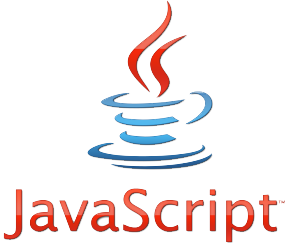 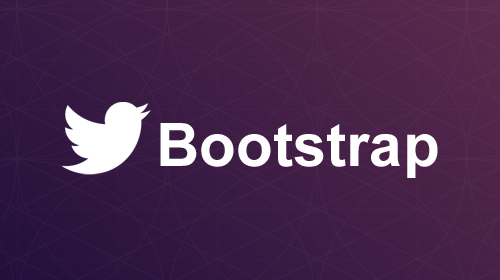 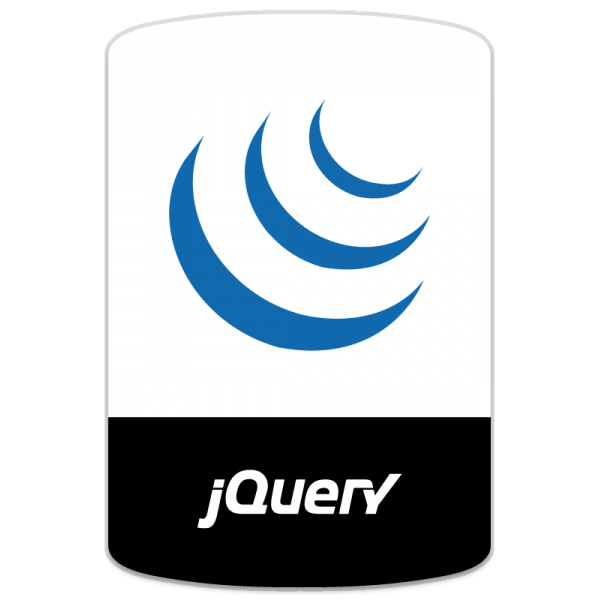 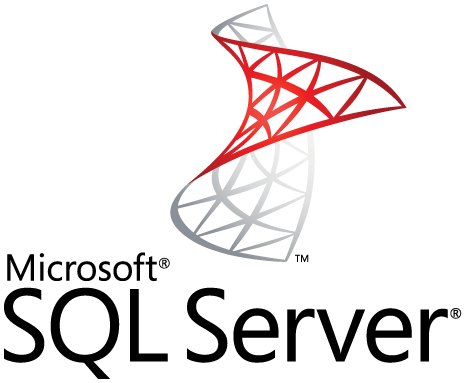 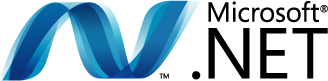 * Required
Process Methodology
Process Model
Spiral / Evolutionary Prototyping
Frequent prototypes for sponsor evaluation
Frequent risk analysis
Generate different paths to reach “win condition”
Release Schedule
R1 Schedule
Goal: Minimize risk of errors in requirements elicitation.
R2 Schedule
Goal: Minimize risk from lack of expertise in building data mining tools.
R3 Schedule
Goal: Incorporate sponsor feedback.
Metrics
Product Metrics
System Response Time
Query Response Time
Comment Density

Future
Crawler Speed
Links / Crawled Page
Process Metrics
Δ Worked Hours
Δ Risk
Time Between Cycles
Time / Phase / Week
Design
Design Process
Incrementally and Iteratively adjusted during each release.
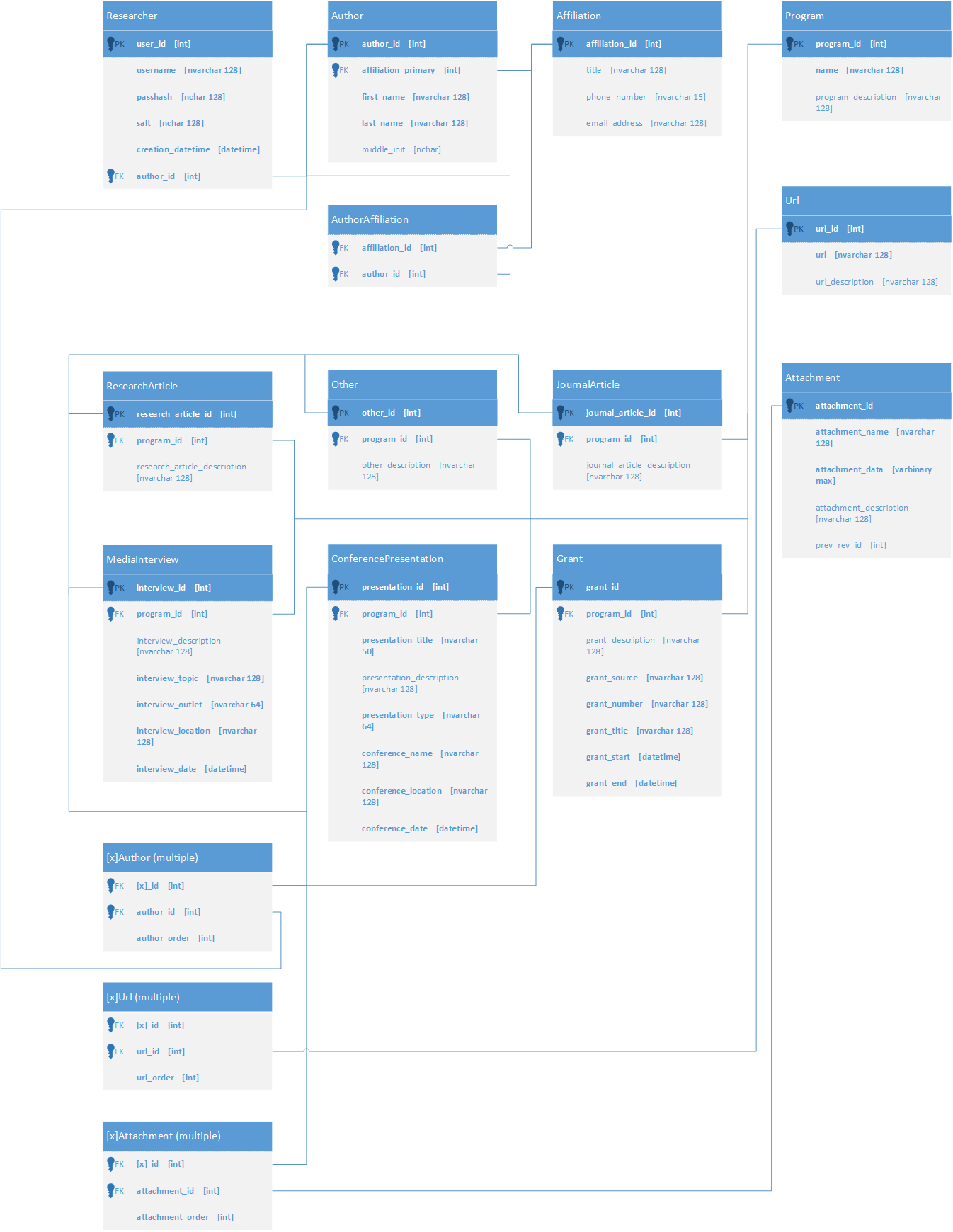 Database
Simplified
Typing Specifications
Researcher
-First Name
-Middle Initial
-Last Name
-Primary Affiliation
	-Title
	-Phone
	-E-mail
-Secondary Affiliation(s)
	-Title(s)
	-Phone(s)
	-E-mail(s)
+Related Products
+Related Grants
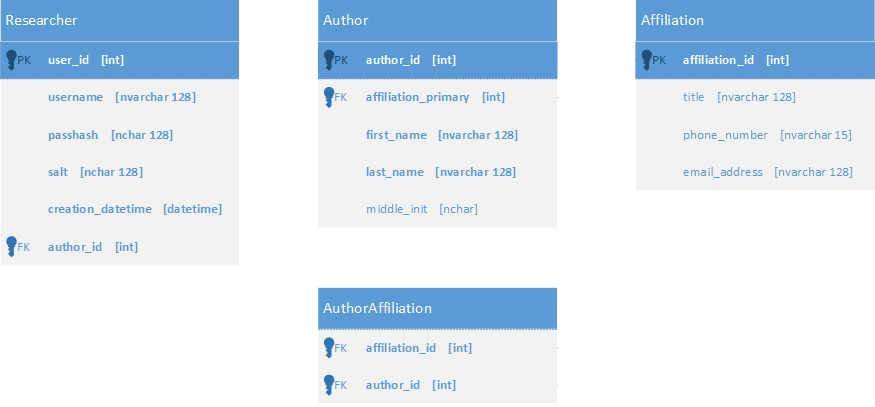 Database
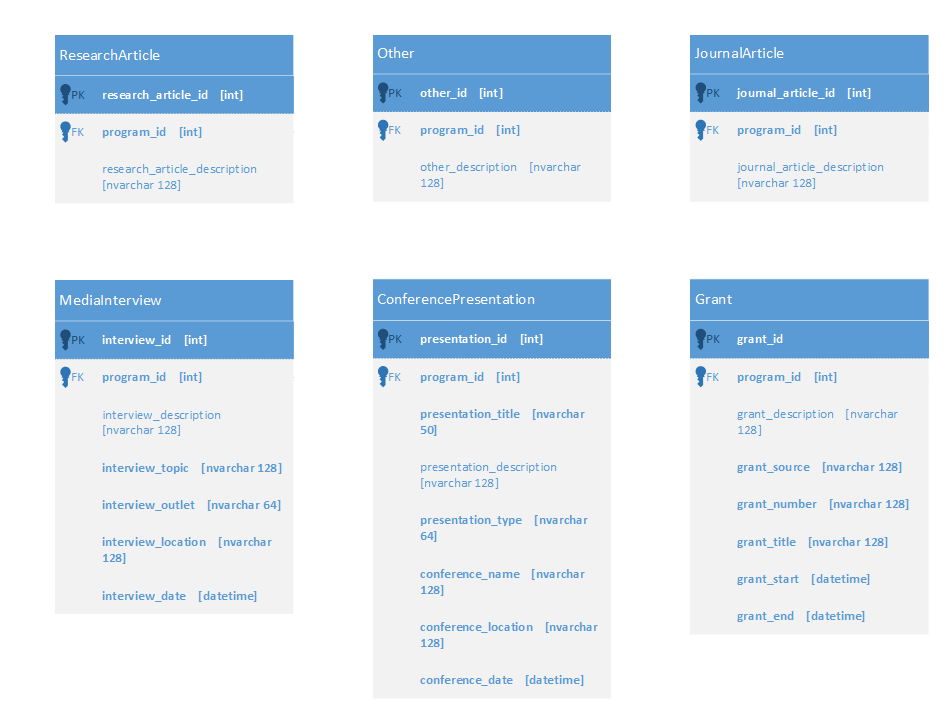 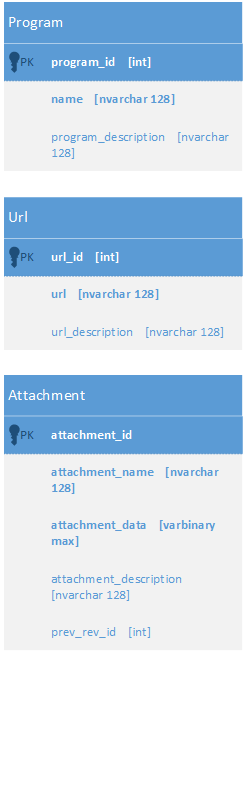 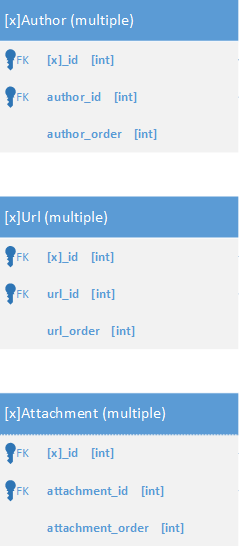 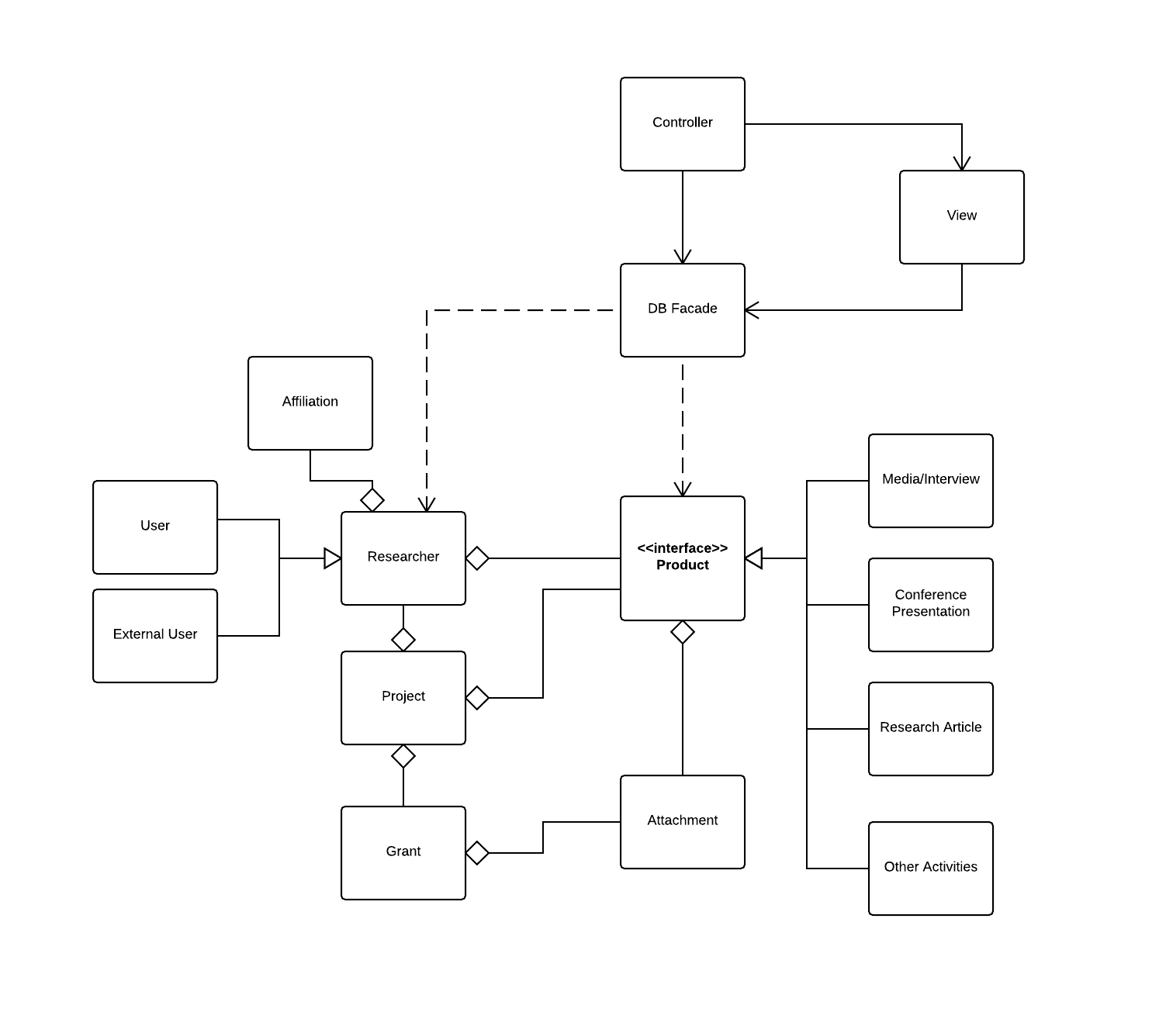 UML
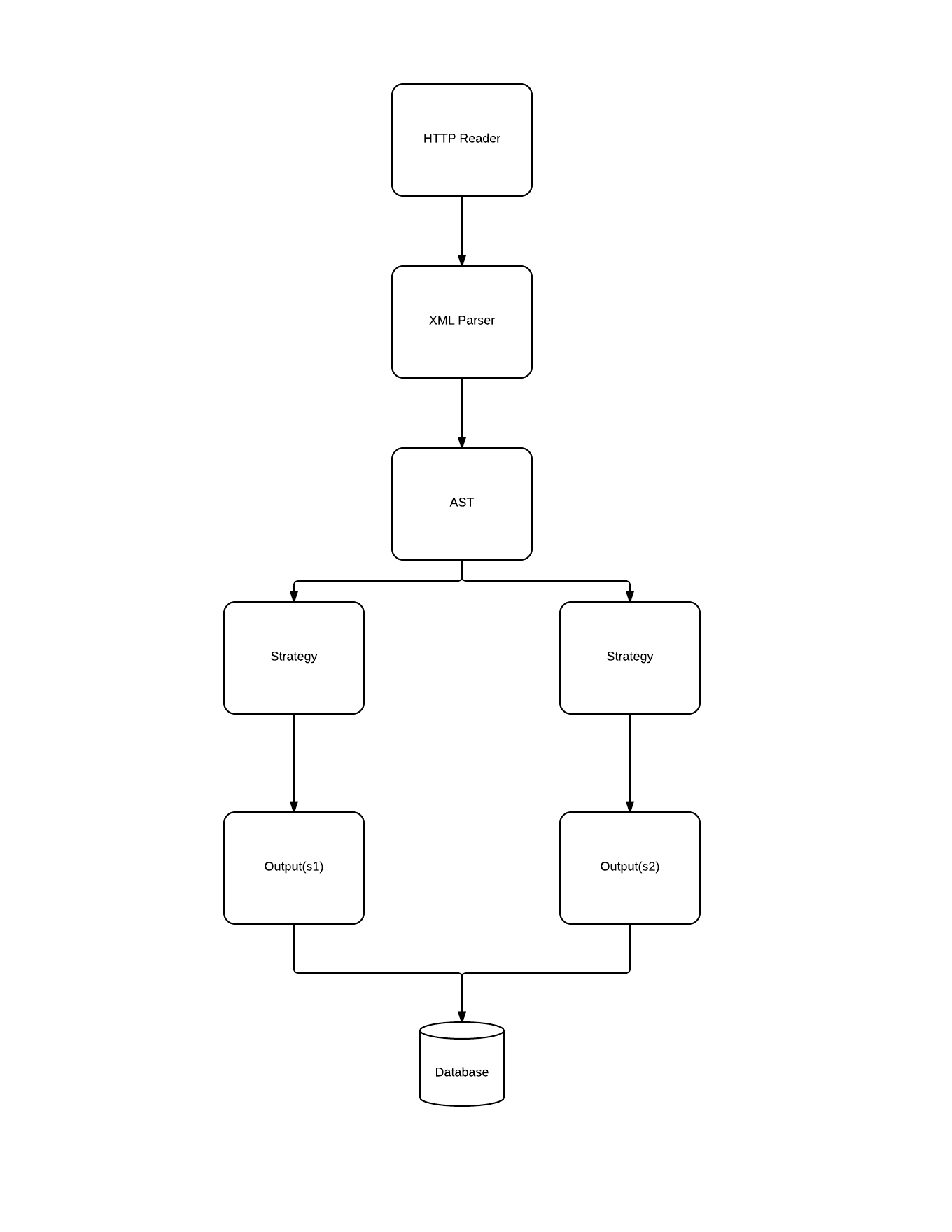 Crawler
UI Design
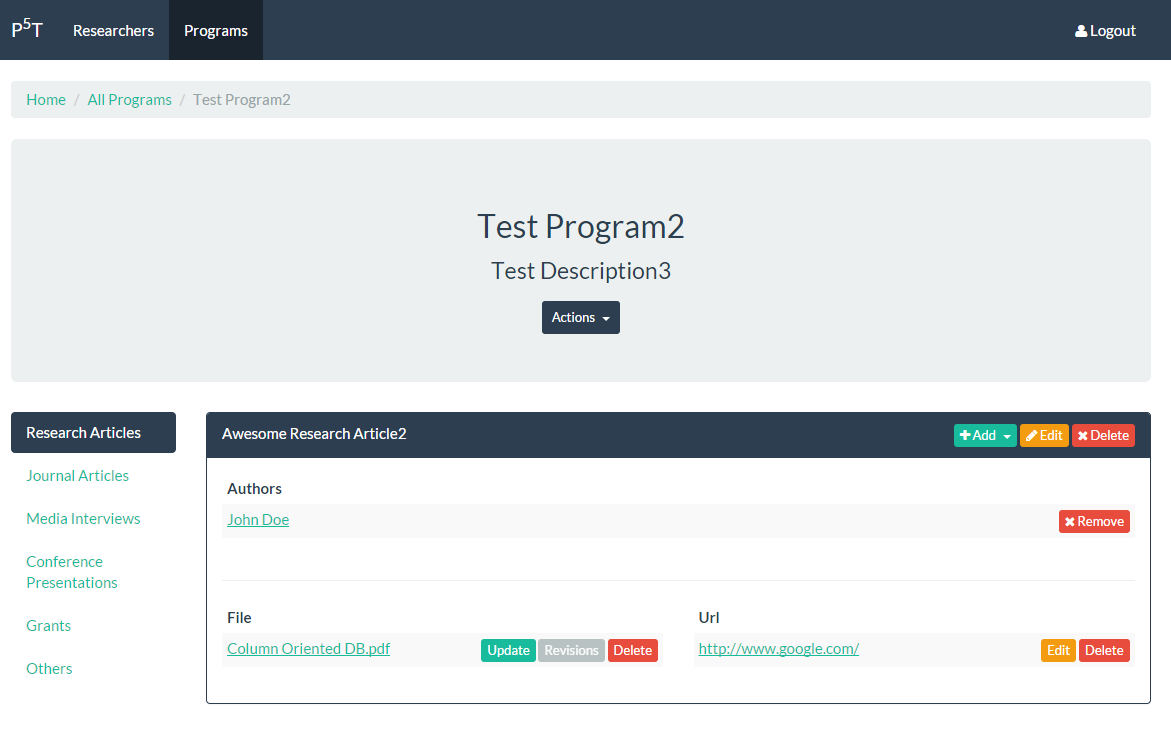 [Speaker Notes: Don’t talk too much about it. Just state it’s a typical “bootstrap” design. Mention that we would’ve shown a demo, but time constraints are too tight.]
Testing & Risks
Risks
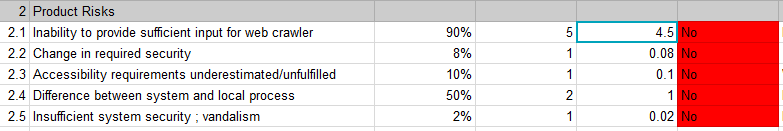 [Speaker Notes: we should touch upon the fact that we specifically did the web portion early so that we mitigated the risk of not having sufficient time to finish the web portion in case we needed to spend more time on the crawler]
Testing
User acceptance testing
UI
Main program features
Current Status
R1 has been delivered to the sponsor.
R2 has been completed and the results have been used to adjust the risk assessment.
R3 is currently in-progress.
Future Plans
Finish web client development.
Design and build web crawler
Finds citations and grants
[Speaker Notes: should we mention that we are planning on doing this in parallel with each other?]
What Went Well?
Good team communication
Good rapport with sponsor
Completed most of the client requirements in two cycles
What Went Poorly?
Minor schedule slide
Artificial deadlines
Some environment setup problems
Delay with VM setup
MS SQL issues
Metric collection / usage issues.
Questions?